NSW Department of Education
How learning happens
Workshop 2
[Speaker Notes: Speaking notes: 
[0:10]

Welcome to the second workshop on explicit teaching]
Acknowledgement of Country
We recognise the Ongoing Custodians of the lands and waterways where we work and live. We pay respect to Elders past and present as ongoing teachers of knowledge, songlines and stories. We strive to ensure every Aboriginal and Torres Strait Islander learner in NSW achieves their potential through education.
‘Our place’ created by Jada Ball, Chenika Eketone and Ellie Fogg from Kurri Kurri High School on Awabakal, Wonnarua and Darkinjung Country as part of the 2020 Calendar for cultural diversity.
2
[Speaker Notes: Speaking notes:
[1:00]

I would like to pay my respect and acknowledge the Ongoing Custodians of the land on which we gather. I pay respect to Elders past and present and extend that respect to other Aboriginal people here today.

Our Place‘Our place’ shows that Kurri Kurri is the meeting place of 4 surrounding tribes – the Awabakal to the east, the Wanaruah to the north west, the Darkinjung to the south and the Worimi to the north east. The artwork features totem animals and important sites from each tribe. Created by Jada Ball, Chenika Eketone and Ellie Fogg, who are Year 10 students from Kurri Kurri High School.]
How learning happens (2)
Workshop 2
Purpose
This workshop is designed to deepen understanding about knowing students and how they learn.Outcome
By the end of the workshop, participants will:
build awareness of expectations for key professional knowledge
have a consistent understanding of how learning happens, enabling the selection of the right strategy at the right time for the right purpose.
3
[Speaker Notes: Speaking notes: 
[0:30]

Welcome to the second workshop on explicit teaching. In this session we consider how learning happens for our students. We will engage with research and discuss the implications for our practice. 

This session aims to build our collective understanding of key professional knowledge and why explicit teaching is an effective and efficient approach when learning is new or complex.

The session is an introduction to research and evidence on how learning happens and will be best supported by further professional learning on the topic.]
NSW Department of Education
1
Explicit teaching in NSW public schools
[Speaker Notes: Speaking notes:
[0:30]

The department is committed to supporting teachers to embed evidenced informed, inclusive explicit teaching practices as they implement the new curriculum.]
Explicit teaching statement
Explicit teaching in NSW public schools
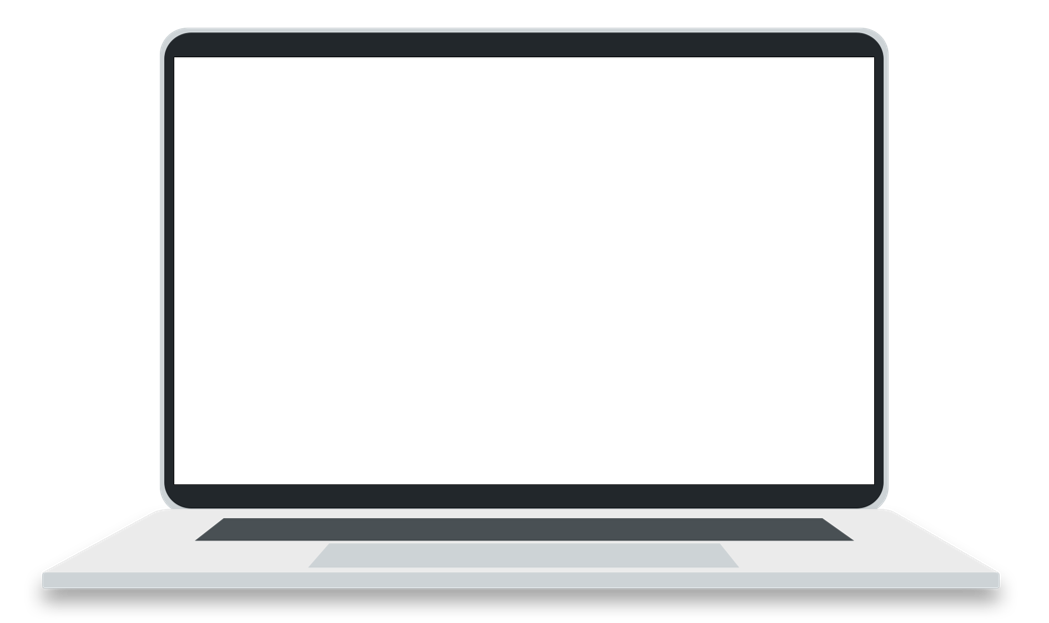 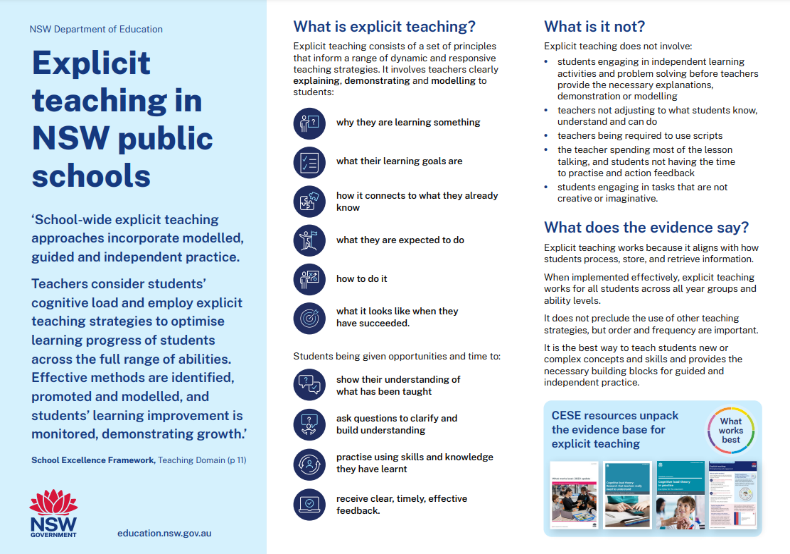 https://education.nsw.gov.au/teaching-and-learning/curriculum/explicit-teaching
5
[Speaker Notes: Speaking notes: 
[1:00]

In the first workshop, we looked at the department's statement on explicit teaching in NSW public schools. 

The intent of this statement is to provide clarity on how we, collectively, understand the practice of teaching explicitly.

Note: Consider questions to activate information shared from workshop 1 in response to the activities and discussion prompts of that workshop. For example, Based on the ‘Explicit teaching in NSW Public Schools’ statement, share and discuss examples and non-examples of explicit teaching.’]
Enabling factors
Setting the scene for effective learning
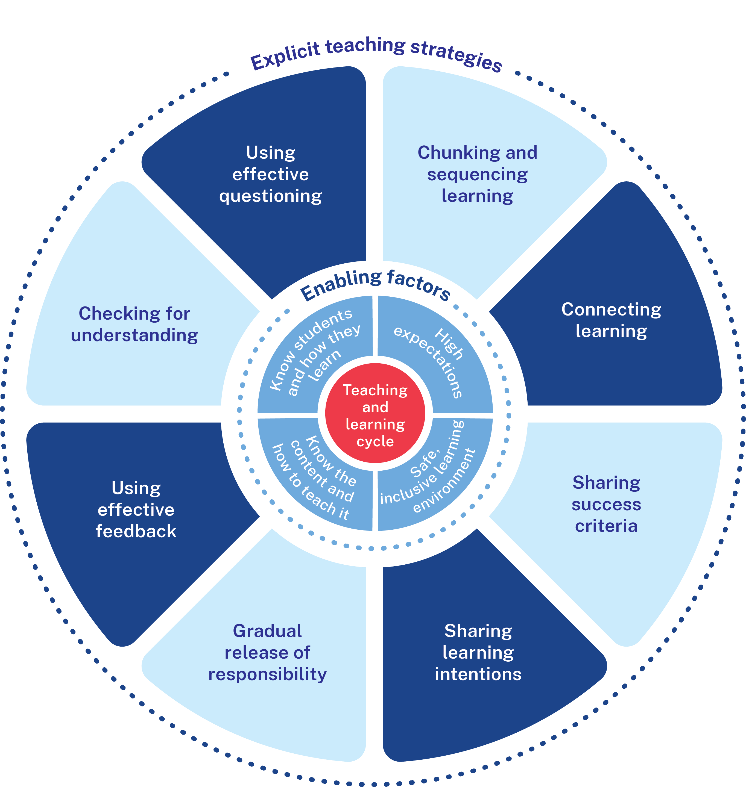 Know students and how they learn
Know the content and how to teach it
High expectations
Safe, inclusive learning environments
6
[Speaker Notes: Speaking notes:
[1:00]

At the centre of the graphic, and at the centre of our teaching practice, is the teaching and learning cycle.

Identified in research is the importance of enabling factors to be in place to support any pedagogical approach, including explicit teaching. 

These enabling factors recognise that students learn best in safe and inclusive environments, where teachers hold high expectations of learning for every student. 

Also identified is the importance of teachers planning effective learning for all students, using their deep knowledge of curriculum and their understanding of how learning occurs.]
Know students and how they learn
Enabling factors
Know students and how they learn
Teachers use their knowledge of how learning happens to make decisions about explicit teaching strategies.
Know the content and how to teach it
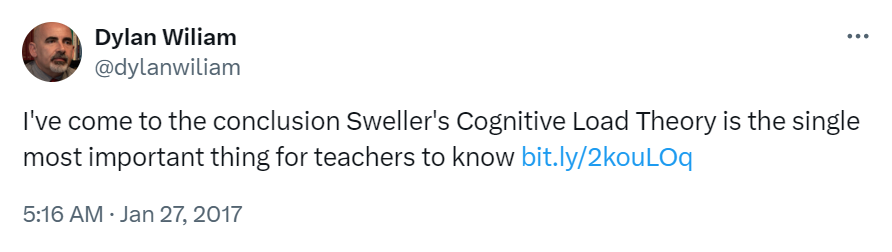 High expectations
Safe, inclusive learning environments
7
[Speaker Notes: Speaking notes:
[1:00]

The first of the Australian Professional Standards for Teachers articulates the importance of understanding how learning happens – know students and how they learn

In 2017, Dylan Wiliam tweeted about John Sweller’s work on Cognitive Load Theory. This theory explains how students take in information and process knowledge.

This understanding informs the decisions all teachers make in classrooms and in planning; to do the right thing at the right time for the right purpose.]
NSW Department of Education
2
Key professional knowledge
[Speaker Notes: Speaking notes:
[0:30]
This section will explore key professional knowledge related to explicit teaching and the Australian Professional Standards for Teachers.]
A deepening of professional expectations
New professional knowledge requirements for Initial Teacher Education programs
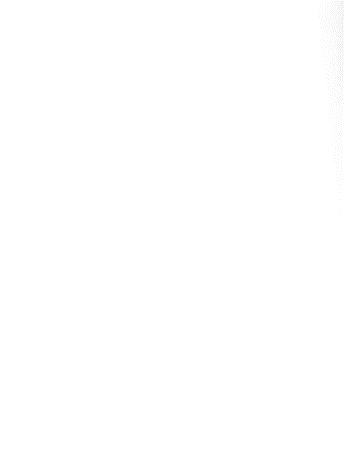 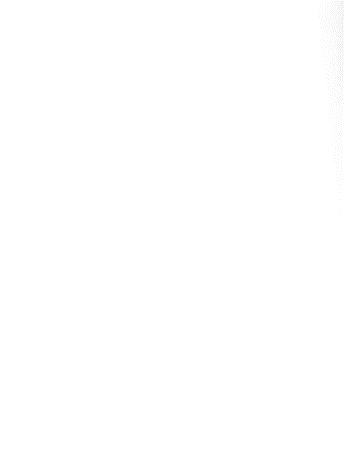 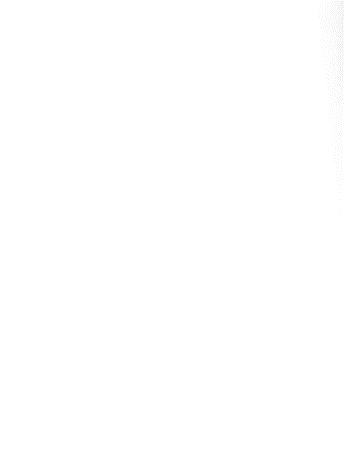 The large body of evidence from cognitive science and educational psychology continues to indicate that explicit teaching aligns with how students process, store, and retrieve information. 
Changes to the requirements for initial teacher education highlight the importance of this as core professional knowledge for all teachers.
AITSL (2023). Addendum: Accreditation of initial teacher education programs in Australia: Standards and Procedures.
9
[Speaker Notes: Speaking notes: 
[1:00]

There have been recent federal changes to Initial Teacher Education requirements. They are described in the AITSL Addendum for accreditation of initial teacher education programs in Australia: Standards and Procedures.
 
This has implications for key professional knowledge and connects to Standard 1 ‘Know students and how they learn’ of the Australian Professional Standards for Teachers. 

Core Content 1 from the addendum can be summarised as 4 main topics:

Novice vs expert learners (1.1) 

How the brain learns and retains information (1.2) 
o Short- and long-term memory 
o Cognitive load 

How the brain masters knowledge (1.3) 
o Retrieval and application in familiar and unfamiliar contexts 

Neuromyths (1.4) 	(AITSL, 2023)]
Activity 1 – the brain and learning
Refresh your understanding and discuss how learning happens
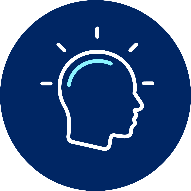 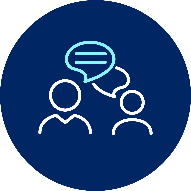 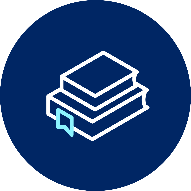 Read – 5 min
Read pages 6–7 on ‘Core Content 1 – The Brain and Learning’
Discuss – 5 minWhat are the implications of this change in professional knowledge expectations?
Reflect – 5 min How has this changed your understanding of the Australian Professional Standards for Teachers - 'Standard 1: Know students and how they learn'?
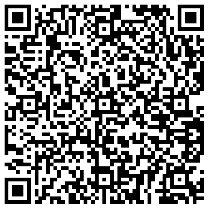 AITSL (2023). Addendum: Accreditation of initial teacher education programs in Australia: Standards and Procedures.
10
[Speaker Notes: Speaking notes: 
[1:30] 

Activity 1 duration: 15min 

Read pages 6-7 of AITSL’s Addendum: Accreditation of initial teacher education programs in Australia: Standards and Procedures. Use the QR code to access it. 
Note: Allow participants 5 minutes to read pages 6-7 of the Addendum. Then, facilitate a discussion and reflection with teachers using the prompts below:

What are the implications of this change in professional knowledge expectations? (5 minutes for staff discussion).

How has this changed your understanding of the Australian Professional Standards for Teachers - 'Standard 1: Know students and how they learn'? (5 minutes for staff reflection).]
NSW Department of Education
3
How learning happens (3)
[Speaker Notes: Speaking notes:
[0:30]

We are now going to focus on 2 significant pieces of research about how learning happens. This understanding informs how we approach planning to optimise learning for our students.]
Activity 2 – how learning happens
Teachers choose explicit teaching strategies based on their knowledge of how learning happens.
Group A
Cognitive load theory
Group B
Schemas and their role in working memory
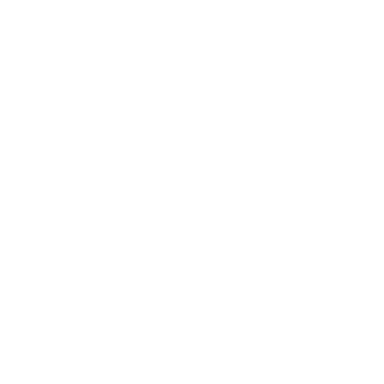 5 minutes for reading individually (in group A, B, C or D)
Group C
How students move learning from working memory to long-term memory
5 minutes for working in groups to
 discuss the questions for your reading(using slides 13, 14, 15 or 16)
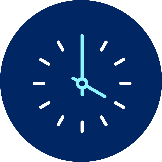 Group D
Practice and retrieval consolidates learning
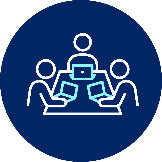 10 minutes for all groups to report back(slide 17)
12
[Speaker Notes: Speaking notes:
[2:00]

AITSL’s addendum is backed by a body of research about how learning happens. Activity 2 will look at 2 important papers by CESE and AERO. It’s important to note this PL is an introduction to just some of the research into how learning happens. 

CESE – Cognitive load theory: Research that teachers really need to understand 
AERO – How students learn best

For our second professional reading you will be working in groups. There will be 5 minutes for reading, 5 minutes for discussion and 10 minutes for all groups to report back (Slide 17).

Activity 2 duration: 20 minutes

Step 1: Select a method to assign participants to either Group A, B, C or D. Provide each group with the associated support slide: 
     - Group A slide 13
     - Group B slide 14
     - Group C slide 15
     - Group D slide 16. 

These slides provide each group with the link or QR code to the reading paper. 

Step 2: Assign a discussion leader for each group.

Step 3: Allow 5 minutes to read the paper associated with their chosen group. 

Step 4: Allow 5 minutes to discuss the reading in groups using the questions from the respective slide.

Step 5: Use slide 17 to facilitate the groups reporting back for 10 minutes. Aim to hear back from at least one person from each group.]
Group A
Cognitive load theory
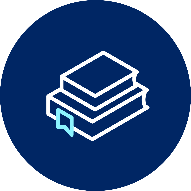 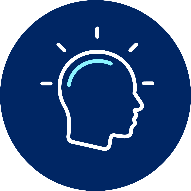 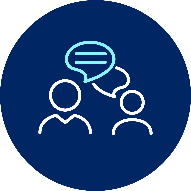 Read
How the human brain learns (pages 2–3)
DiscussHow does cognitive load theory support the use of explicit teaching in relation to how the brain stores and retrieves information?
ReflectConsider a situation in the classroom which could lead to cognitive overload. How might this be prevented?
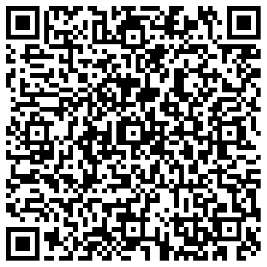 CESE (2017) Cognitive load theory: Research that teachers really need to understand.
13
[Speaker Notes: Speaking notes:
[10:00]

Group A
Read page 2-3 in ‘Cognitive load theory: Research that teachers really need to understand by CESE (2017).
From the reading, discuss as a group how cognitive load theory supports the use of explicit teaching in relation to how the brain stores and retrieves information? (Explicit teaching helps reduce the burden on working memory and uses schemas stored in long-term memory to support new and complex learning. When the total cognitive load exceeds the working memory capacity of the learner it leads to cognitive overload – there is a risk the learning will not be understood or effectively encoded in long-term memory. Explicit teaching helps to avoid this.)
Reflect on individual teaching practice – Consider a situation in the classroom which could lead to cognitive overload. How might this be prevented?]
Group B
Schemas and their role in working memory
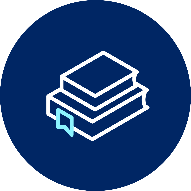 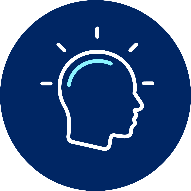 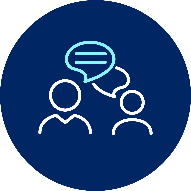 Read
How the human brain learns (pages 2–3)
Discuss
Working memory is limited. How does understanding schemas help us to manage the load on students’ working memory?
ReflectConsider an example from your teaching experience where you have built on an existing schema to introduce new information to your students.
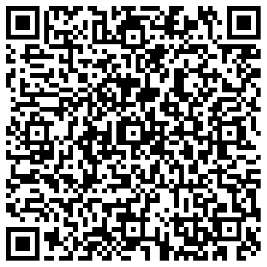 CESE (2017) Cognitive load theory: Research that teachers really need to understand.
14
[Speaker Notes: Speaking notes:
[10:00]

Group B
Read pages 2–3 in ‘Cognitive load theory: Research that teachers really need to understand by CESE (2017).
From the reading, discuss as a group the limitations of working memory and how schemas help to reduce the load on working memory? (Schemas become automated and only take up one slot in the working memory. Teachers help students move learning from working memory to long term memory by connecting new learning to existing schemas.)
Reflect on individual teaching practice – Consider an example from your teaching experience where you have built on an existing schema to introduce new information to your students.]
Group C
How students move learning from working memory to long-term memory.
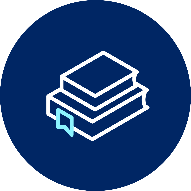 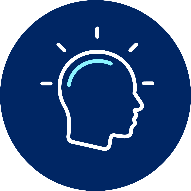 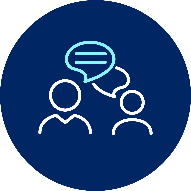 Read
Memory is integral to learning (pages 8–10)
DiscussThe process of consolidation makes knowledge easier to recall and use. How can students move learning from working memory to long-term memory?
ReflectConsider an example in your teaching experience where the learning is new or complex. What prior knowledge do students need to retrieve to help them encode the new information?
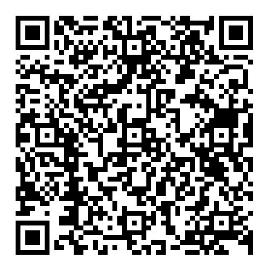 AERO (2023) How students learn best.
15
[Speaker Notes: Speaking notes:
[10:00]

Group C
Read pages 8-10 in 'How students learn best' by AERO (2023)
From the reading, discuss as a group how students move learning from working memory to long-term memory. (Consolidation involves establishing multiple and strong connections to specific pieces of information in long-term memory through interaction with working memory over time. Repeated encounters with new or complex information, in different ways, can support the transfer of new information to long-term memory. How we chunk and sequence the learning is important.)
Reflect on individual teaching practice – Consider an example in your teaching experience where the learning is new or complex. What prior knowledge do students need to retrieve to help them encode the new information?]
Group D
Practice and retrieval consolidates learning
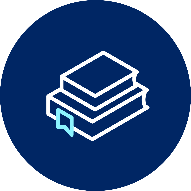 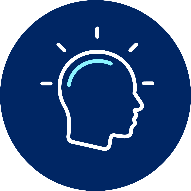 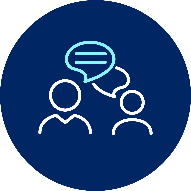 Read
Retrieval promotes retention and consolidation of learning in long-term memory (page 19)
DiscussHow does the process of retrieval help to create new connections in long-term memory?
ReflectConsider the practices that support students to retrieve information and apply knowledge in different ways.
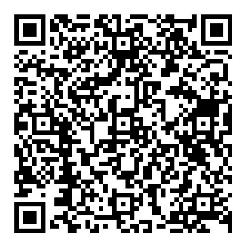 AERO (2023) How students learn best.
16
[Speaker Notes: Speaking notes:
[10:00]

Group D
Read page 19 in 'How students learn best' by AERO (2023)
From the reading, discuss how the process of retrieval helps to create new connections in long-term memory. (When students regularly retrieve information from long-term memory and apply it in different ways, it builds and strengthens the connection to this information in long-term memory. This process of consolidation creates automatic recall. When information is recalled automatically, it eases the burden on working memory and makes it easier to learn new, related information.)
Reflect on individual teaching practice – Consider the practices that support students to retrieve information and apply knowledge in different ways.]
Report back on how learning happens
Discussion questions
Group A
How does cognitive load theory support the use of explicit teaching in relation to how the brain stores and retrieves information? 
Group B
Working memory is limited. How does understanding schemas help us to manage the load on students’ working memory? 
Group C
The process of consolidation makes knowledge easier to recall and use. How can students move learning from working memory to long-term memory? 
Group D
How does the process of retrieval help to create new connections in long-term memory?
17
[Speaker Notes: Notes: 
[10:00]

This slide consolidates all questions from Activity 2. It provides an opportunity for each group (A, B, C, D) to discuss their reading and share any reflections on their practice. 

Notes: If not identified, highlight the following key points from each group:
Explicit teaching helps reduce the burden on working memory and uses schemas stored in long-term memory to support new and complex learning. When the total cognitive load exceeds the working memory capacity of the learner it leads to cognitive overload – there is a risk the learning will not be understood or effectively encoded in long-term memory. Explicit teaching helps to avoid this.
Schemas become automated and only take up one slot in the working memory. Teachers help students move learning from working memory to long-term memory by connecting prior learning to existing schemas.
Consolidation involves establishing multiple and strong connections to specific pieces of information in long-term memory through interaction with working memory over time. Repeated encounters with new or complex information, in different ways, can support the transfer of new information to long-term memory. How we chunk and sequence the learning is important.
When students regularly retrieve information from long-term memory and apply it in different ways, it builds and strengthens the connection to this information in long-term memory. This process of consolidation creates automatic recall. When information is recalled automatically, it eases the burden on working memory and makes it easier to learn new, related information.]
Connecting our learning
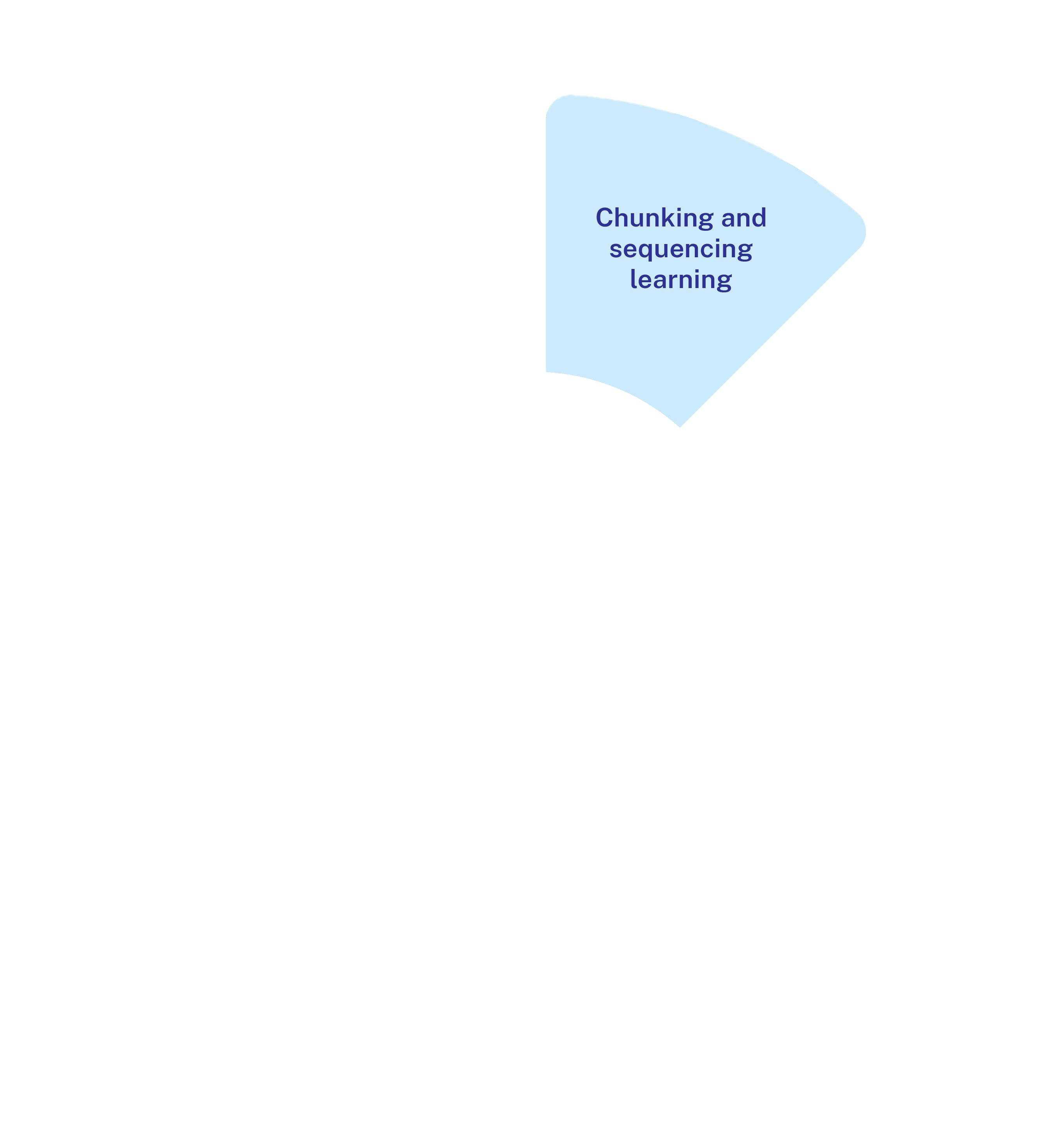 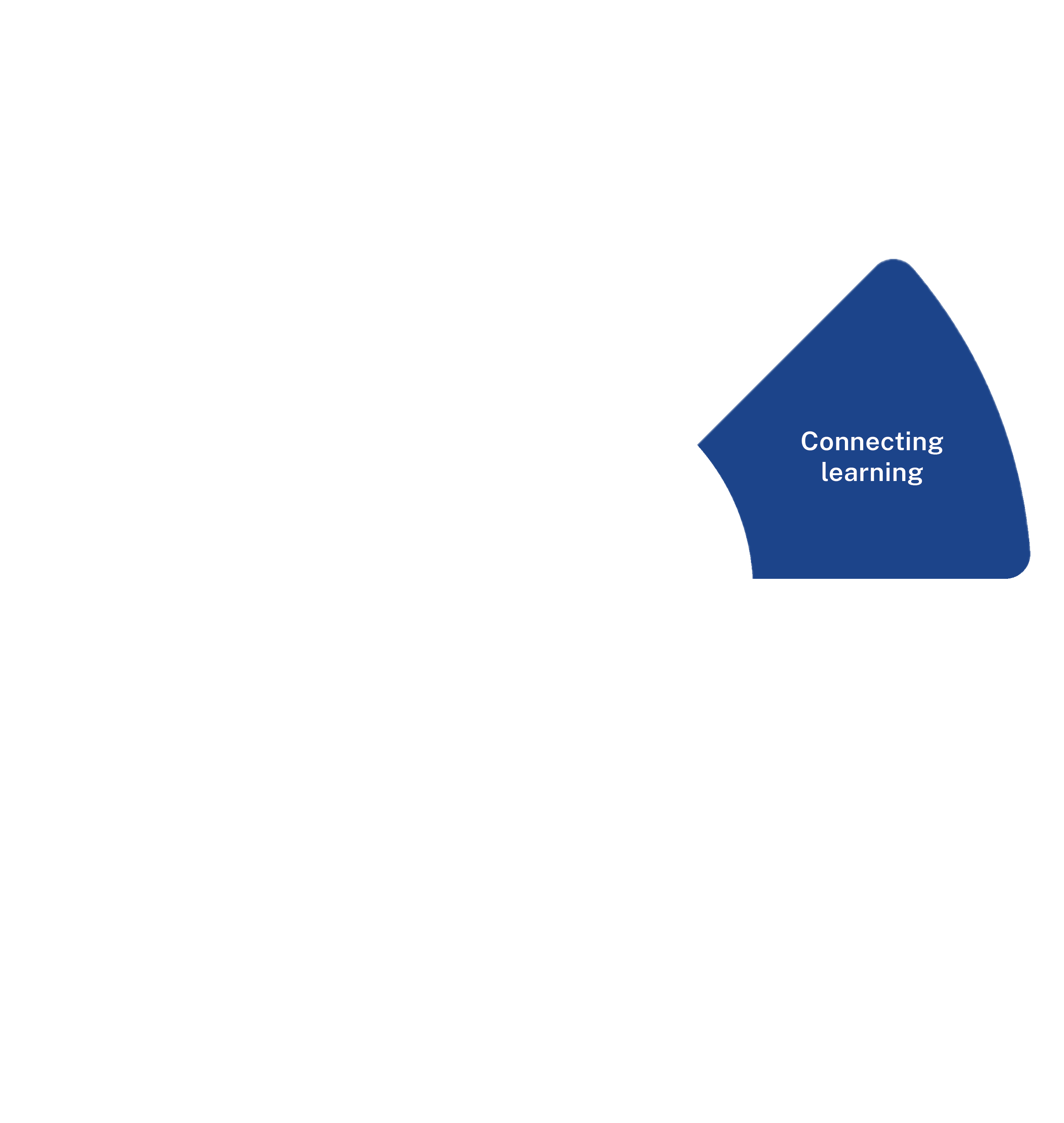 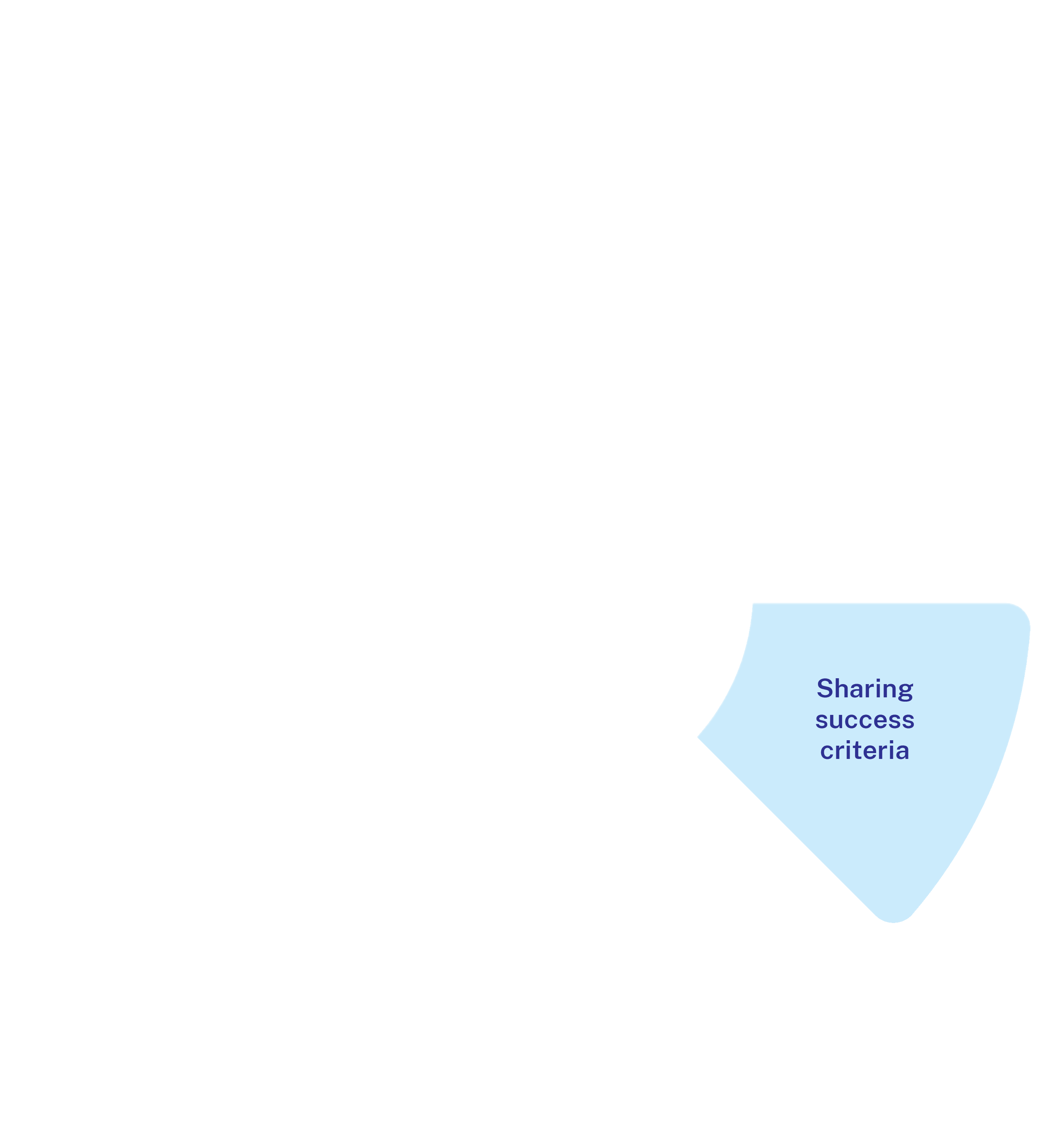 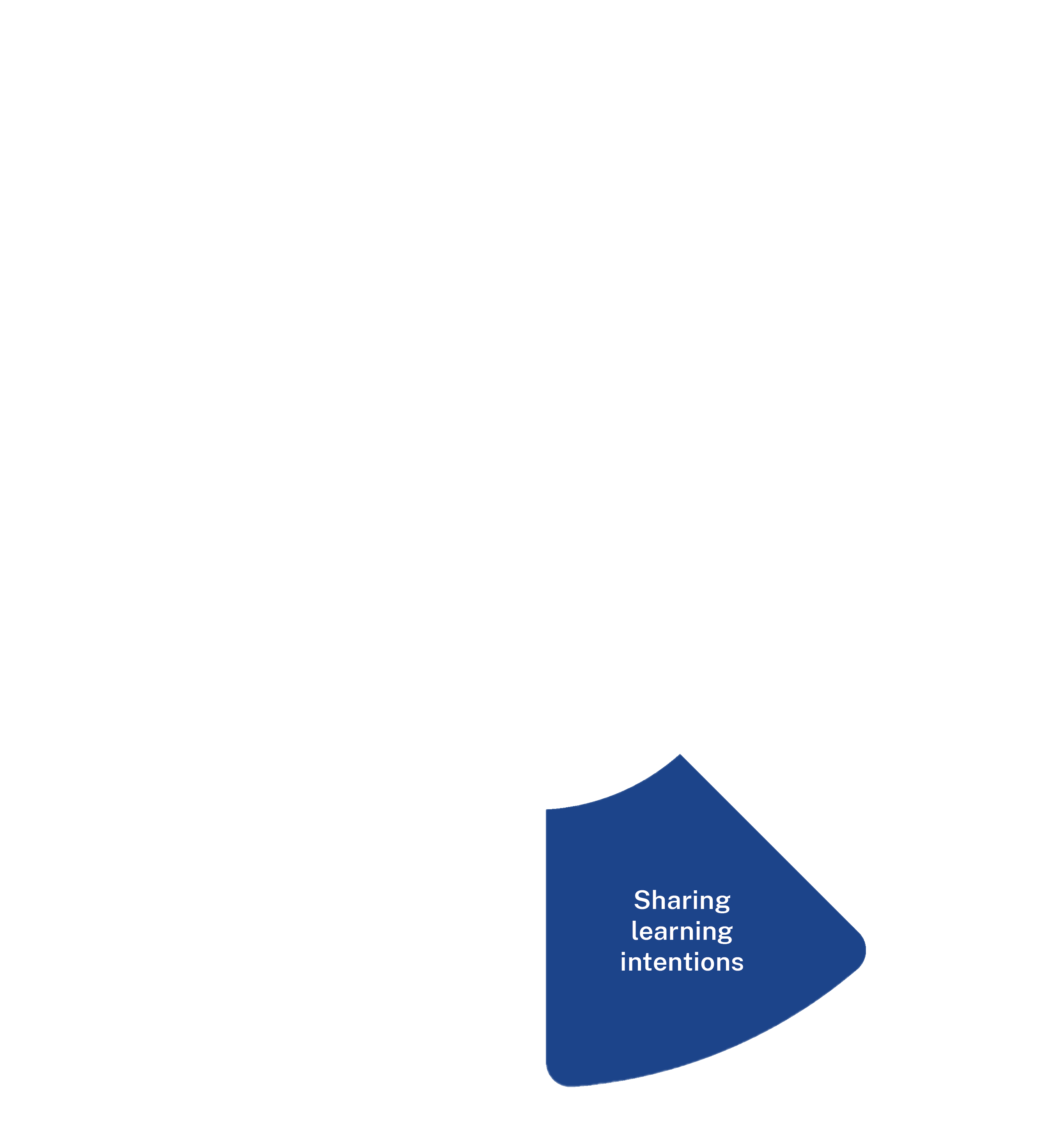 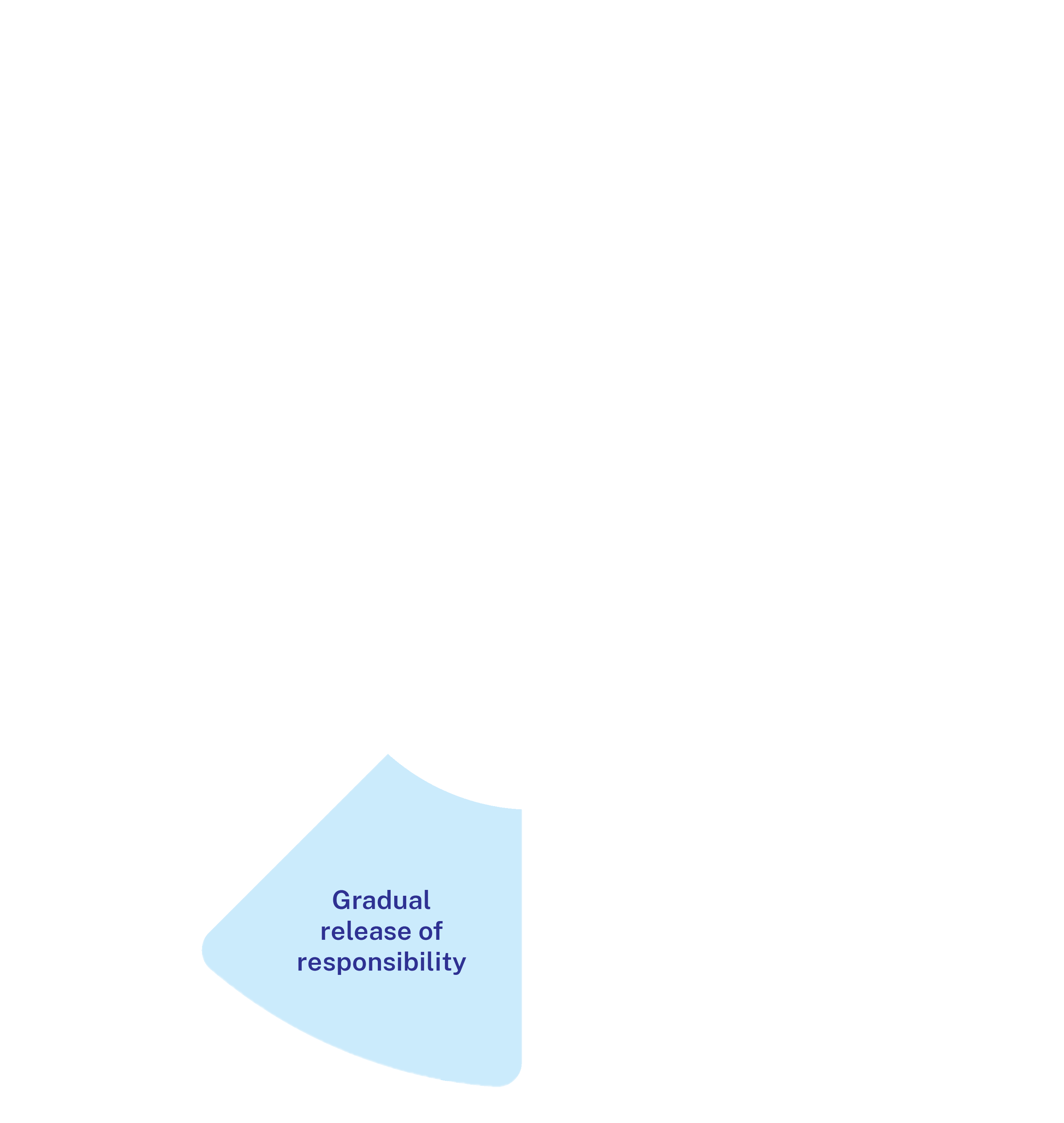 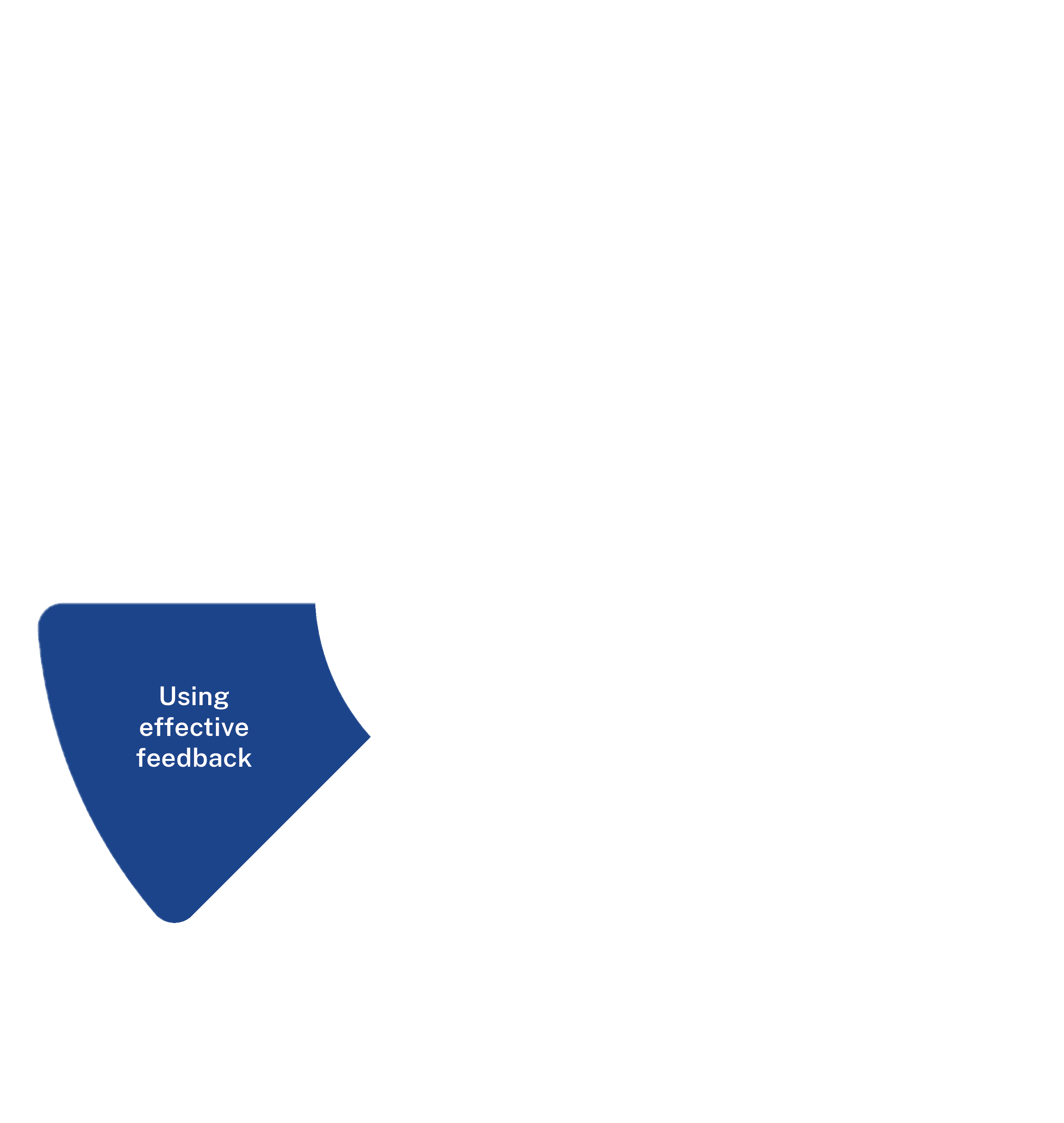 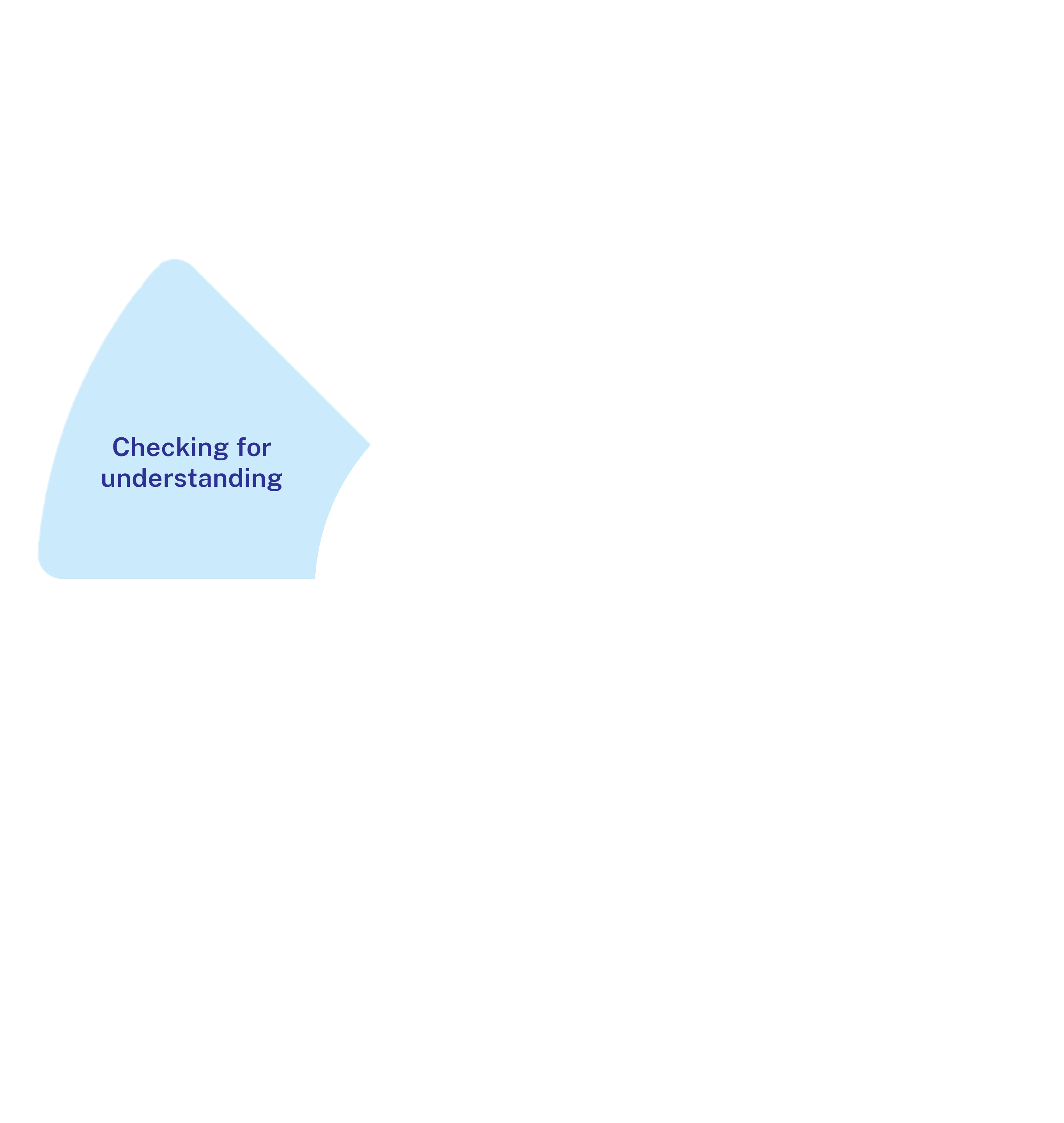 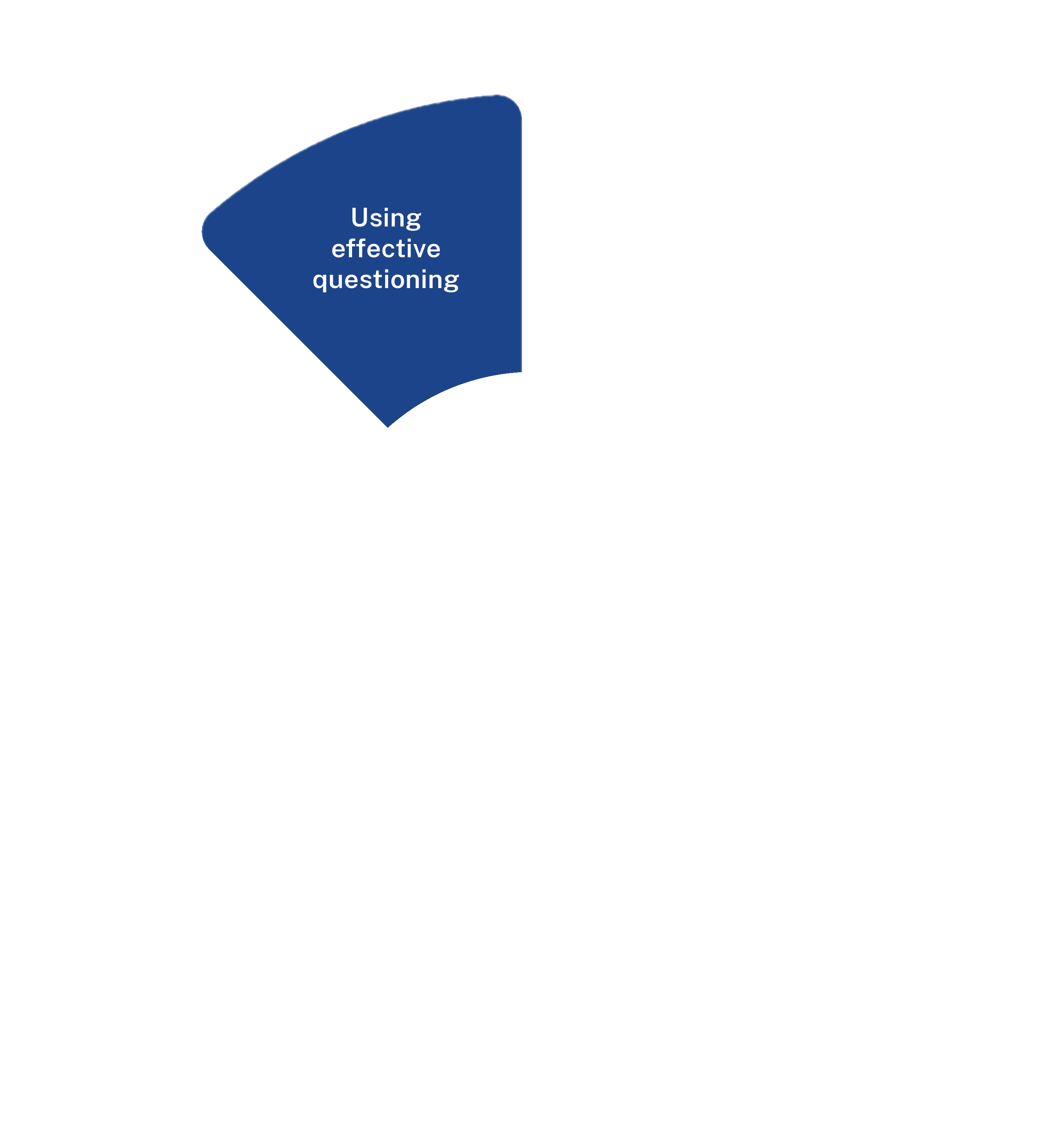 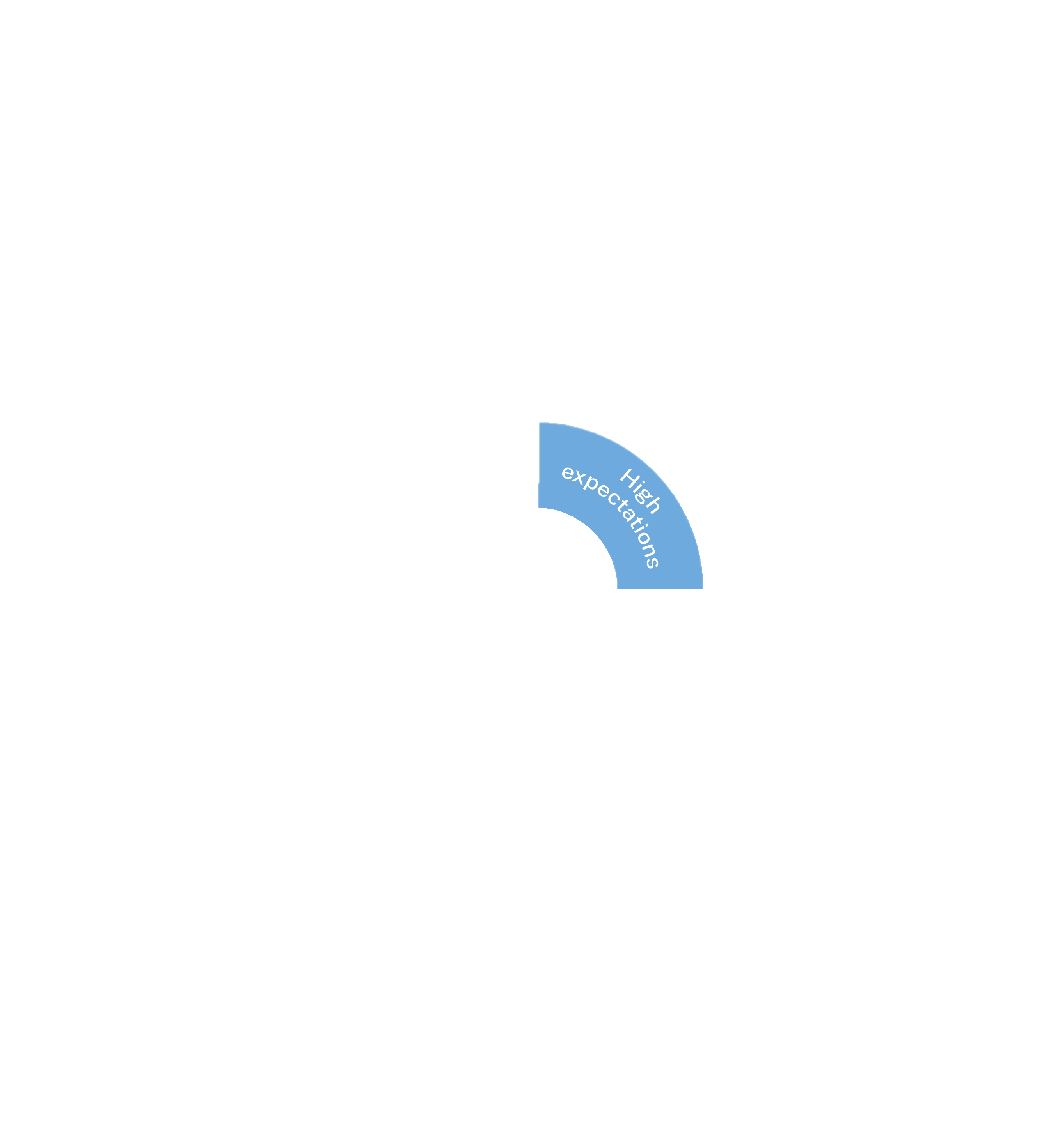 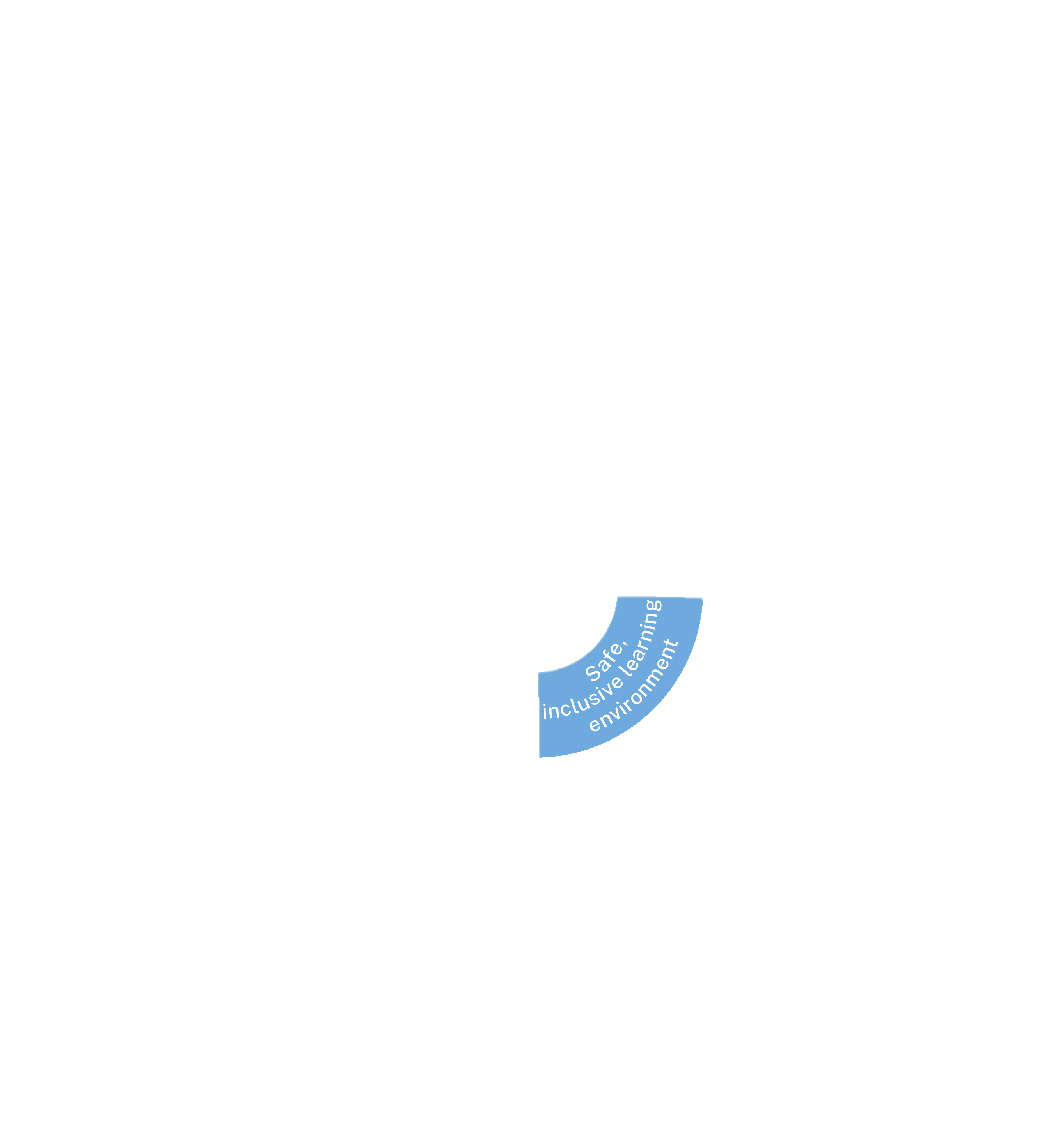 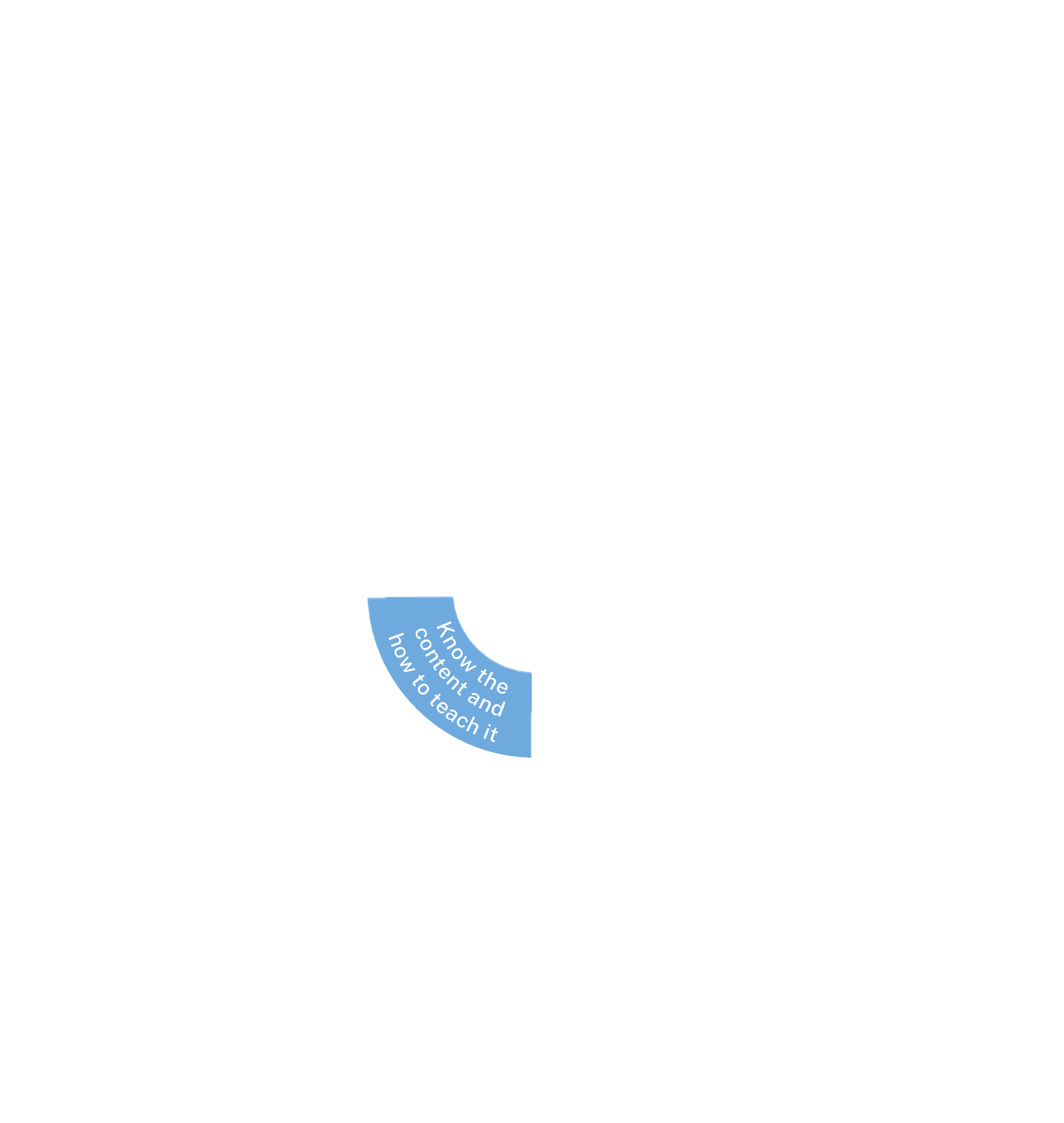 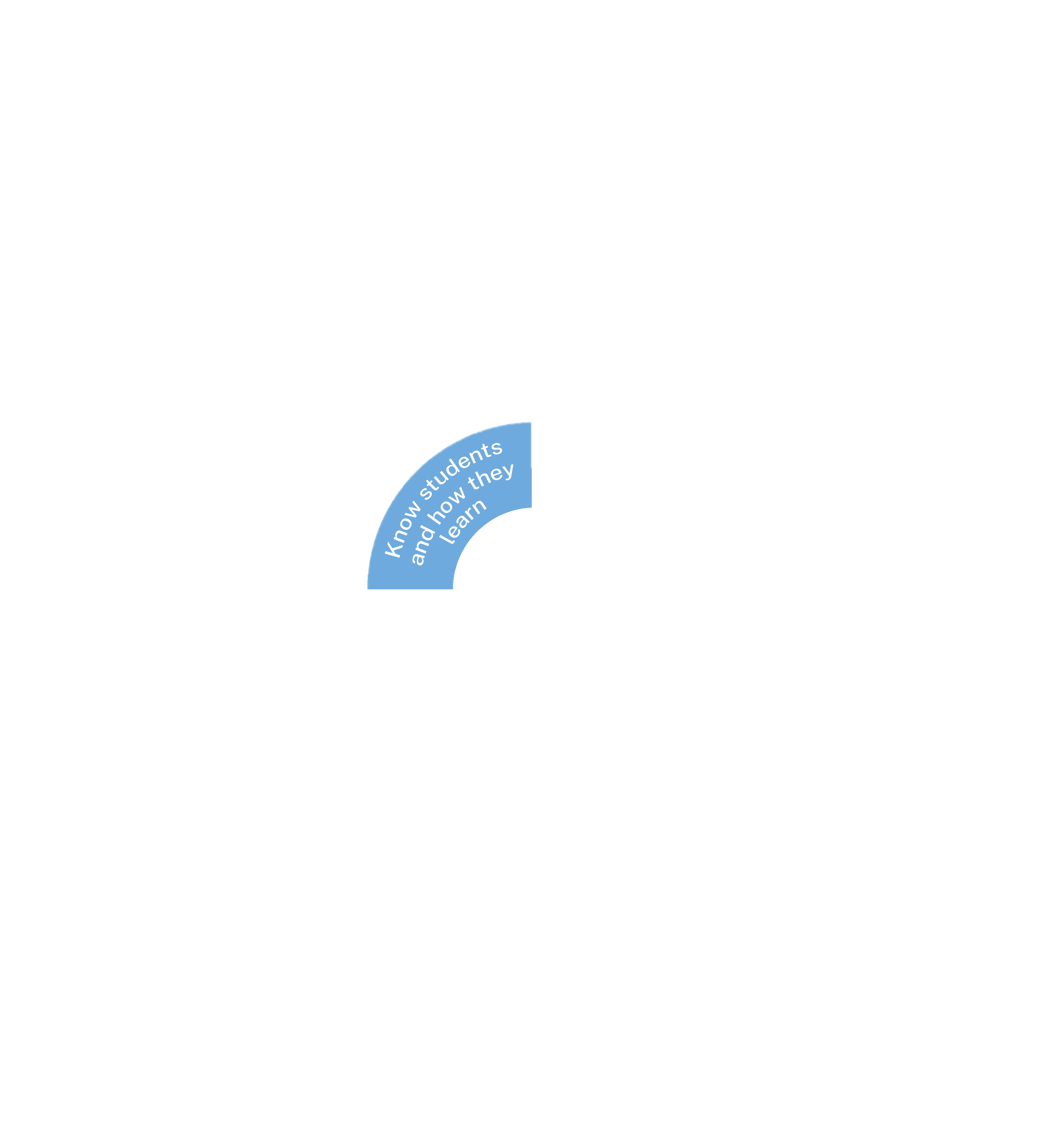 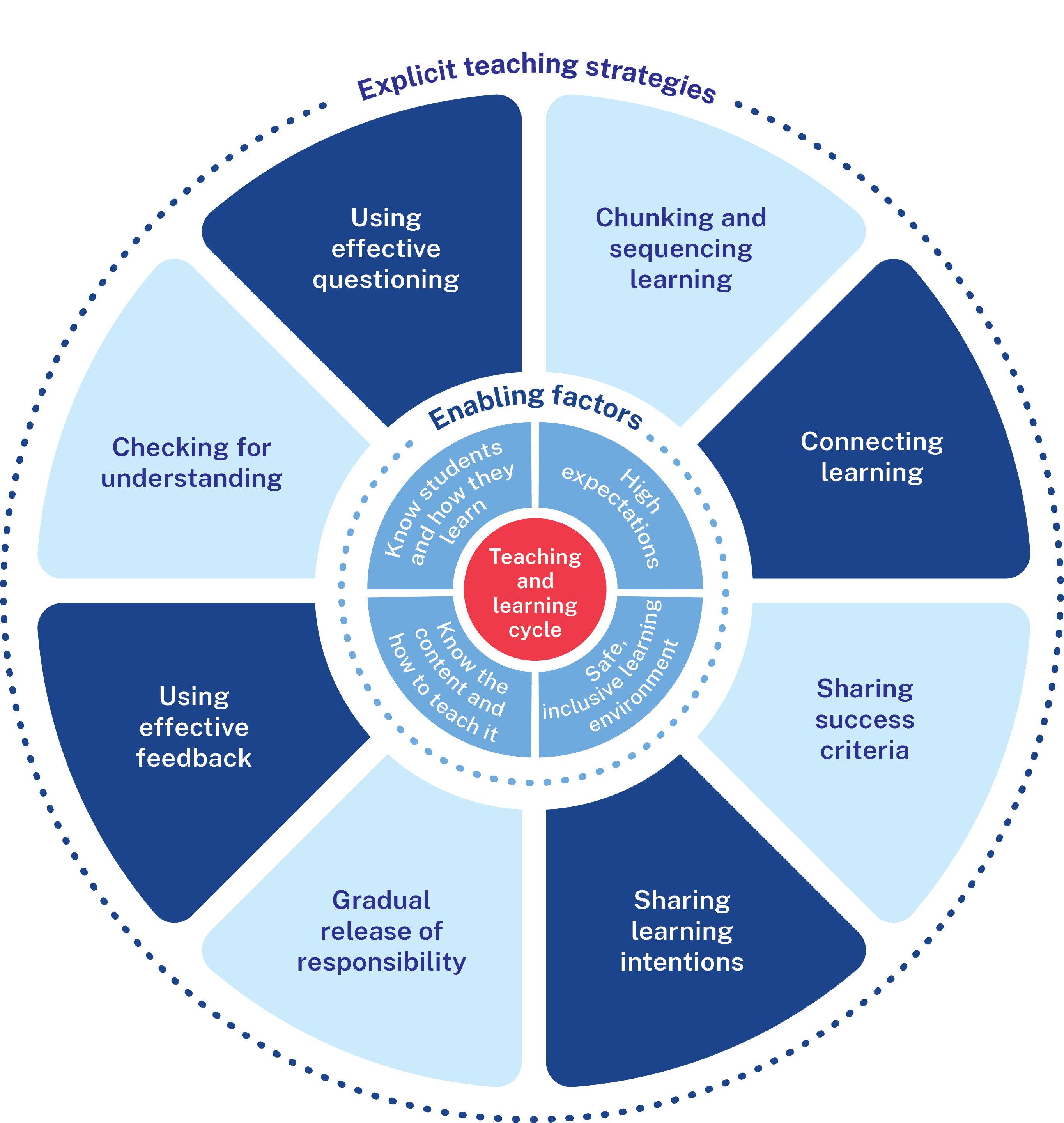 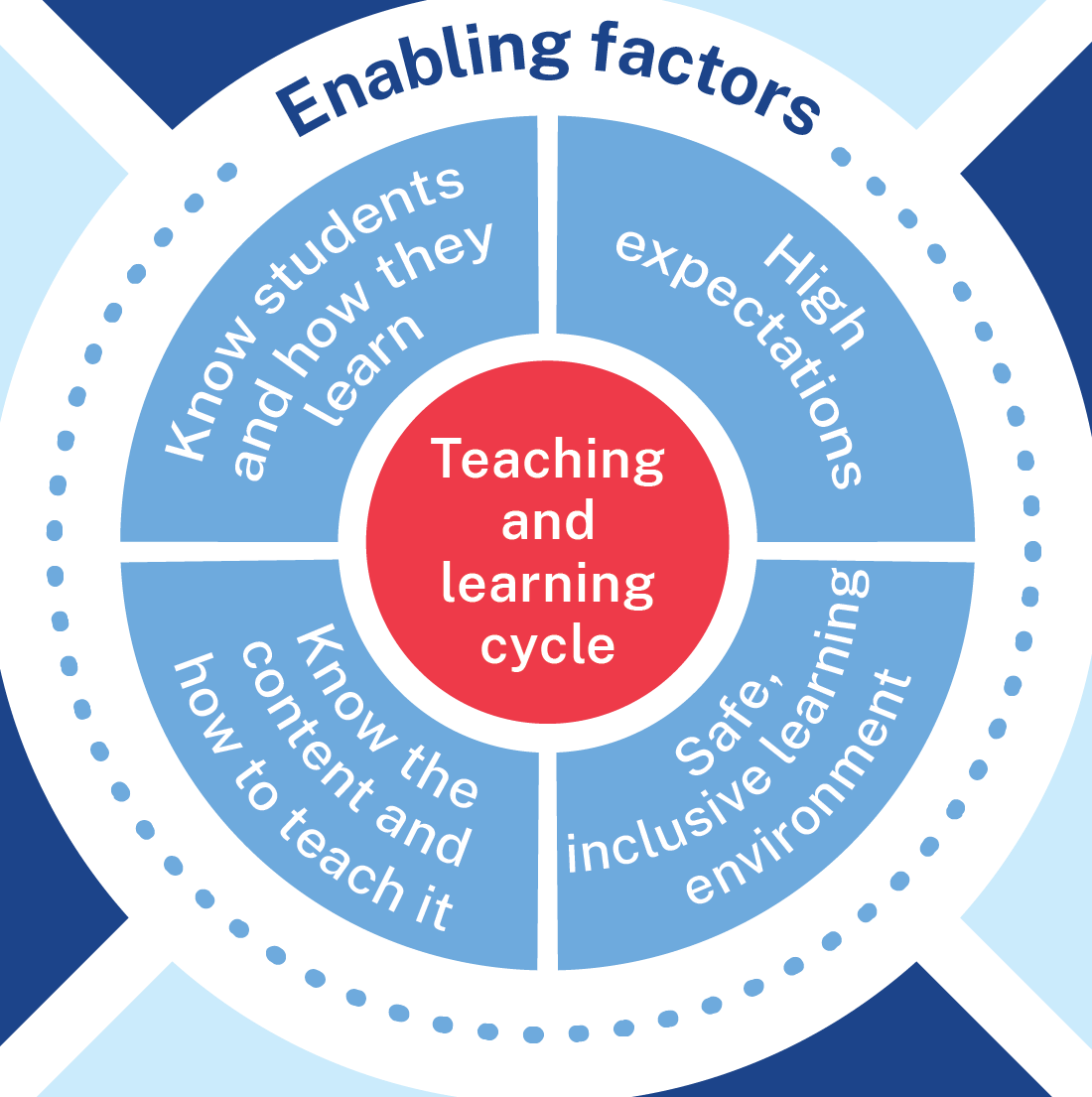 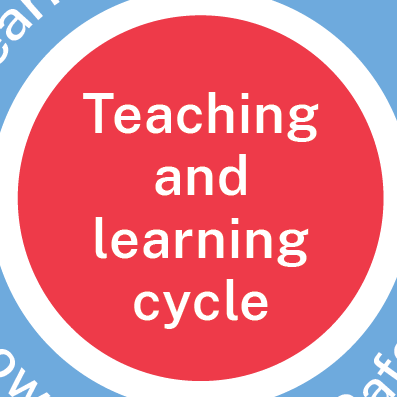 18
[Speaker Notes: Speaking notes: 
[3:00]

The purpose of this graphic is to deepen our shared understanding of what explicit teaching across our system. 

In this workshop we have started to examine research about how learning happens and the connection to teaching and learning. 

The evidence base shows us how important it is to align teaching with how learning happens.

Discussion question: What connections can you make between the research we have read and the 8 explicit teaching strategies?]
Further reading
Clark R, Kirschner P, and Sweller J (2012), Putting students on the path to learning: The case for fully guided instruction, American Educator, 36(1): 6-11.
Deans for Impact (2015) The Science of Learning, Deans for Impact, Austin, TX.
Martin A and Evans P (2018) Load reduction instruction: Exploring a framework that assesses explicit instruction through to independent learning, Teaching and Teacher Education, (73):203–214.
NSW Department of Education (2024) How learning happens, NSW Department of Education, accessed 21 June 2024.
Perry T, Lea R, Jørgensen CR, Cordingley P, Shapiro K, and Youdell D (2021) Cognitive Science in the Classroom, Education Endowment Foundation (EEF), London.
19
[Speaker Notes: Speaking notes: 

Explore further readings to learn more about the science behind how learning happens (provide links).]
Do you have any questions?
ContactCurriculumReform@det.nsw.edu.au
20
[Speaker Notes: Speaking notes:

Thank you for your participation in today's workshop.]
References – 2
This presentation contains NSW Curriculum and syllabus content. The NSW Curriculum is developed by the NSW Education Standards Authority. This content is prepared by NESA for and on behalf of the Crown in the right of the State of New South Wales. The material is protected by Crown copyright.
Please refer to the NESA Copyright Disclaimer for more information https://educationstandards.nsw.edu.au/wps/portal/nesa/mini-footer/copyright. 
NESA holds the only official and up-to-date versions of the NSW Curriculum and syllabus documents. Please visit the NSW Education Standards Authority (NESA) website https://educationstandards.nsw.edu.au/wps/portal/nesa/home and the NSW Curriculum website https://curriculum.nsw.edu.au.
Australian Education Research Organisation (AERO) (2023) Evidence-based teaching practices, AERO, accessed 24 June 2024.
Australian Education Research Organisation (AERO) (2023) How students learn best, AERO, accessed 24 June 2024. 
Australian Institute for Teaching and School Leadership (AITSL) (2023) Addendum: Accreditation of initial teacher education programs in Australia: Standards and Procedures, AITSL, accessed 24 June 2024. 
Centre for Education Statistics and Evaluation (CESE) (2017) Cognitive load theory: research that teachers really need to understand, NSW Department of Education, accessed 24 June 2024.
21
Copyright
© State of New South Wales (Department of Education), 2024
The copyright material published in this resource is subject to the Copyright Act 1968 (Cth) and is owned by the NSW Department of Education or, where indicated, by a party other than the NSW Department of Education (third-party material).
Copyright material available in this resource and owned by the NSW Department of Education is licensed under a Creative Commons Attribution 4.0 International (CC BY 4.0) licence.
This licence allows you to share and adapt the material for any purpose, even commercially.
Attribution should be given to © State of New South Wales (Department of Education), 2024.
Material in this resource not available under a Creative Commons licence:
the NSW Department of Education logo, other logos and trademark-protected material
Material owned by a third party that has been reproduced with permission. You will need to obtain permission from the third party to reuse its material. 
Links to third-party material and websites
Please note that the provided (reading/viewing material/list/links/texts) are a suggestion only and implies no endorsement, by the New South Wales Department of Education, of any author, publisher, or book title. School principals and teachers are best placed to assess the suitability of resources that would complement the curriculum and reflect the needs and interests of their students.
If you use the links provided in this document to access a third party’s website, you acknowledge that the terms of use, including licence terms set out on the third-party’s website apply to the use which may be made of the materials on that third-party website or where permitted by the Copyright Act 1968 (Cth). The department accepts no responsibility for content on third-party websites.